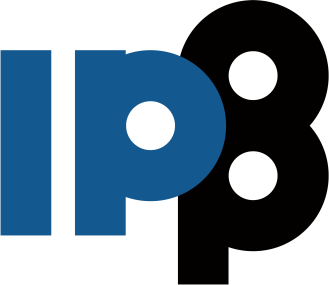 Мустра за презентацију за избор у звање научни саветник (15-17 минута)
Избор у звање научни саветниккандидат: Дејан Тимотијевић
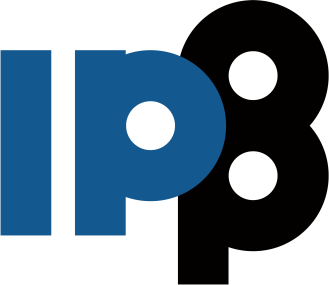 1. Биографски подаци (1. део)
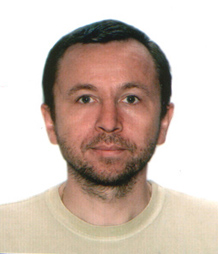 место и година рођења: Ћуприја, 18.03.1964. 

1987. дипломирао на Физичком факултету у Београду, 
               смер теоријска  физика

1991. магистрирао на Физичком факултету у Београду
               магистарски рад: Хаос и нестабилности у фазнокоњугованим
               огледалима, урађен у Институту за физику, ментор М. Белић

1996. докторирао на Физичком факултету у Београду 
	теза: Просторновременски ефекти у фоторефрактивним 
               кристалима, ментор М. Белић

запослен у ИФ-у од 1988-1998., и по пројектима од 2004 г.
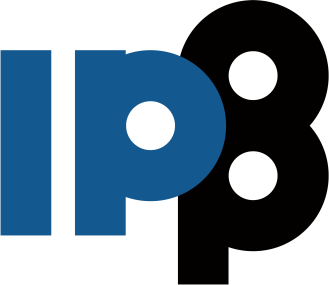 Избор у звање научни саветниккандидат: Дејан Тимотијевић
1. Биографски подаци (2. део)
Ангажовање на пројектима

- ”Физика кондензованог стања материје и нових материјала” (1988 -1995).
- “Нелинеарна оптика и динамика плазме”, (1996.-1998.)
- „Интегративне функције нервног система” на теми “Неурофизиолошка истраживања виших кортикалних функција” (1996 -1998).
- “Просторни солитони, вртлози, и самоорганизоване структуре у фоторефрактивним кристалима, фузионој плазми и јоносфери” (2004.-2005).
- „Нелинеарни динамички феномени у фоторефрактивним срединама, течним кристалима, плазми и двоструко негативним материјалима ”(2006 - 2010) руководилац задатка „Методи нумеричког решавања и визуализације нелинеарних парцијалних диференцијалних једначина ”
- “Нелинеарна фотоника нехомогених средина и површина”, ОН171036 (2011-2015).
-“Елекричне, транспортне и оптичке особине нанофазних материјала”, ОН171033 (2011-2015).
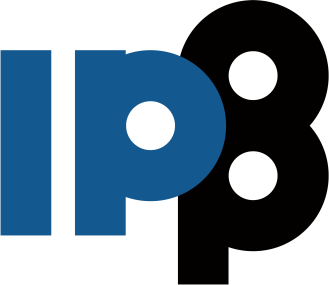 Избор у звање научни саветниккандидат: Дејан Тимотијевић
1. Биографски подаци (2. део)
Међународни пројекти:

-2008-2009 учешће на пројекту NPR-25-6-7-2 “Nonlinear Photonics for All-optical Telecommunication and Information Technologies”, Qatar National Research Foundation, руководилац пројекта проф. Миливој Белић.

-2009 “ Visualization Tool for Classification of Solutions of (3+1)D Complex Qubic-Quintic Ginzburg-Landau Partial Differential Equation” финансираним од Texas A&M University at Qatar  - ITS Research Computing Group, Доха, Катар, 2009.

-2013-2014 Билатерални пројекат са Немачком “Пропагација и локализација светлости у системима са комплексним фотоничним решеткама”.
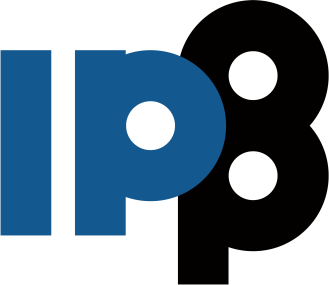 Избор у звање научни саветниккандидат: Дејан Тимотијевић
2. Преглед научне активности кандидата (1. део)
Научно-истраживачки рад кандидата је у области нелинеарне оптике. Најзначајније истраживачке теме којима се кандидат бавио су:
Тема1. Развој нумеричких алгоритама и софтвера за решавање нелинеарних парцијалних једначина. Карактеристика кандидатовог приступа проучавању проблема је у синергији аналитичких метода и нумеричких симулација, при чему је показао широко познавање проблематике нумеричке интеграције нелинеарних парцијалних диференцијалних једначина.
Тема2. Карактеризација и моделовање комплексних материјала. Кандидатов допринос састојао се у конципирању и дизајнирању софтверске платформе за интерактивно моделовање и анализу фонон-плазмонске интеракције код комплексних материјала, при чему је применио искуства стечена при изучавању Лоренц-Друде модела код метаматеријала на генералисани Лоренцов модел који описује плазмон-фононску интеракцију изучавану Рамановом спектроскопијом.
Тема3. Простирање снопова кроз течне кристале. Нумерички су проучавани нелинеарни ефекти директних и контрапропагирајућих снопова у течним кристалима. Кандидатов допринос састоји се у увођењу отклона директора од равнотежног стања као главне физичке величине за описивање одговора средине, као и методологије и алгоритма решавања одговарајуће нелинеарне Поасонове једначине.
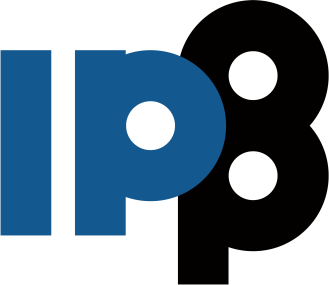 Избор у звање научни саветниккандидат: Дејан Тимотијевић
2. Преглед научне активности кандидата (2. део)
Тема4. Дисипативни просторновременски солитони. Користећи аналитички поступак, одређен је домен у простору дисипативних параметара за стационарно стабилно (солитонско) решење. Показује се да иницијални импулс са параметрима из поменутог домена увек еволуира у стабилну дисипативну структуру - дисипативни солитон. Нумерички експеримент потврђује теоријско-аналитичка предвиђања.
Тема5. Простирање електромагнетног поља у метаматеријалима. У најновијим истраживањима везаним за метаматеријале, који имају негативан индекс рефракције, у линеарној апроксимацији је проучена рефлексија косо падајућег Гаусовог снопа на границу диелектрик-метаматеријал. Показано је да због резонантног побуђивања површинских таласа, рефлектовани сноп  има огроман Гус-Хенхен шифт, како позитиван тако и негативан (којег нема у обичним материјалима). Нађени су услови под којима се такав сноп може потпуно апсорбовати.  
Тема6. Недифрагујући зраци и простирање светлости кроз оптичке решетке. Кандидат је изучавао простирање недифрагујућих Еири (Airy) и гаусијанских снопова у нумеричкој симулацији и експериментално кроз таласоводске решетке са дефектима: изучавани су нелеинеарни ефекти на ивици, утицај недостајућих или појачаних таласовода на понашање Еири-снопова и пропагација светлости кроз квази-уређену решетку таласовода.
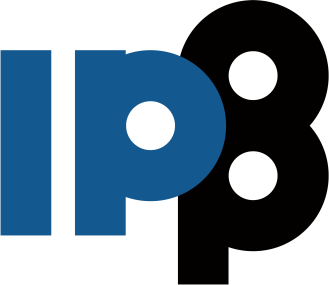 Избор у звање научни саветниккандидат: Дејан Тимотијевић
3. Елементи за квалитативну анализу рада кандидата (1. део)
Награде. 

          -1992  добитник Награде за најбољи магистарски рад Института за физику 
                      у Земуну.

Предавања по позиву.

          -“Propagation of  non-diffracting and accelerating beams in optically induced waveguide arrays” на великој светској конференцији: Metamaterials Theory, Modeling and Simulation: BIT’s 3rd Annual World Congress of Advanced Materials (WCAM – 2014), 6-9 June 2014, Chongqing, China	

Комитети конференција. 

	-Члан организационог комитета конференција
IV International  School and Conference on Photonics 2013.
-    Theoretical Approaches to Bioinformatics Systems - TABIS 2013
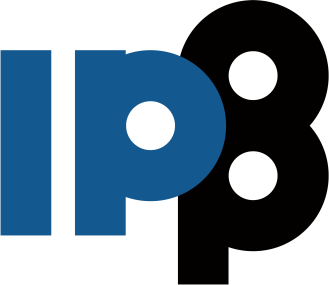 Избор у звање научни саветниккандидат: Дејан Тимотијевић
3. Елементи за квалитативну анализу рада кандидата (2. део)
Рецензије. 

      Рецензент је у часописима: Optics Letters, Journal of the Optical Society of
                   America B, New Journal of Physics, Optical Materials, Physica Scripta, 
                   Optics & Laser Technology

Менторства. 

Др Дејан Тимотијевић је активно учествовао у докторским дисертацијама кандидата са Техничког Универзитетa у Дармштату: 
      Leonardy Jörg 1997, Stepken Andreas 2001, Sandfuchs Oliver 2002
Активно је учествовао  у изради мастер рада Јадранке Васиљевић 2014.
Активно учествује у изради докторских радова Немање Лучића на ЕТФ-у, Јадранке Васиљевић на ФФ-у, и  Бојане Бокић на ФФ-у.
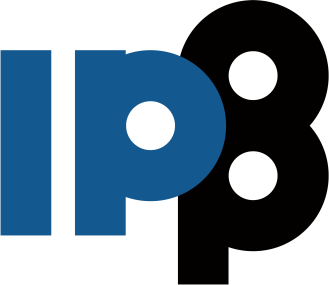 Избор у звање научни саветниккандидат: Дејан Тимотијевић
3. Елементи за квалитативну анализу рада кандидата (3. део)
Пројекти. 
-руководи пројектом “Visualization Tool for Classification of Solutions of (3+1)D Complex Qubic-Quintic Ginzburg-Landau Partial Differential Equation" финансираним од Texas A&M University at Qatar  - ITS Research Computing Group, Доха, Катар, 2009. 
-2011-2015 руководи потпројектом  пројекта Министарства ОИ171036
-2013-2014 руководи деловима српско-немачког ДААД пројекта “Light propagation and light localization in complex photonic lattice systems”.
Међународна сарадња. 
         -група проф. Robert W. Boydа, Институт за oптику, Универзитет у Рочестеру, Њу Јорк, САД (1990-1993)
         -група проф. Фридемана Каисера, Институт за примењену физику, у Дармштату. Немачка (1992-1998)
         -сарадња са групом проф. Јурија Кившара, Аустралијски национални универзитет у Канбери, Аустралија,
         - група проф. Корнелије Денц, Институт за примењену физику у Минстеру, Немачка. 
         -билатерална сарадња МНЗЖС и CNRS: Franco-Serbs cooperation project No. 20504 agreement CNRS/MSCI. 
     “Solition as information carriers propagating in novel nanocomposite materials, photonic crystals and matematerials“.
        -2008-2009 учешће на пројекту NPR-25-6-7-2 “Nonlinear Photonics for All-optical Telecommunication and 
        Information Тechnologies”, Qatar National Research Foundation, руководилац пројекта проф. Миливој Белић.
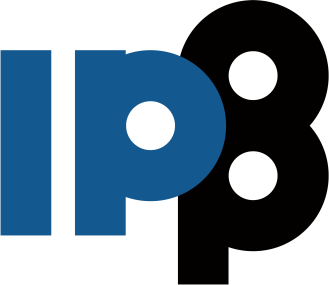 Избор у звање научни саветниккандидат: Дејан Тимотијевић
Од претходног избора у звање, кандидат је објавио 8 радова категорије М21, 5 рада категорије М22, 1 рад категорије М31, 3 радa категорије М33, 1 рад категорије М52 , као и 11 радова категорије М34

Радови кандидата су цитирани више од 140 пута (без аутоцитата) у периоду 1996-2015.
4. Елементи за квантитативну анализу рада кандидата
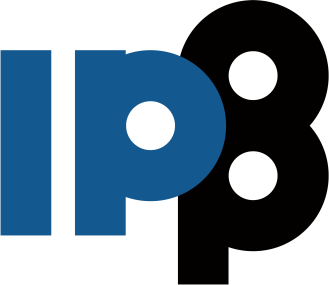 Избор у звање научни саветниккандидат: Дејан Тимотијевић
5. Закључак
Имајући у виду изузетно високу вредност и оргиналност научне активности и научних радова др Дејана Тимотијевић, као и његове изванредне академске и истраживачке способности, значајне и оргиналне доприносе организацији научног рада и међународној сарадњи мишљења смо да је кандидат достигао високу истраживачку зрелост и компететност. На основу података из извештаја види се да је он задовољио и вишеструко надмашио све квантитативне и квалитативне услове за избор у звање научног саветника који су прописани правилником Министарства просвете, науке и технолошког развоја Републике Србије. Због тога нам је задовољство да предложимо Научном већу Института да донесе одлуку о прихватању предлога за избор др Дејана Тимотијевић у звање научни саветник.

Комисија:       др Таско Грозданов, научни саветник, Институт за физику, 
                              др Бранислав Јеленковић, научни саветник, Институт за физику
                              др Миливој Белић, научни саветник, Институт за физику          
                              др Милан Кнежевић, редовни професор, Физички факултет у Београду